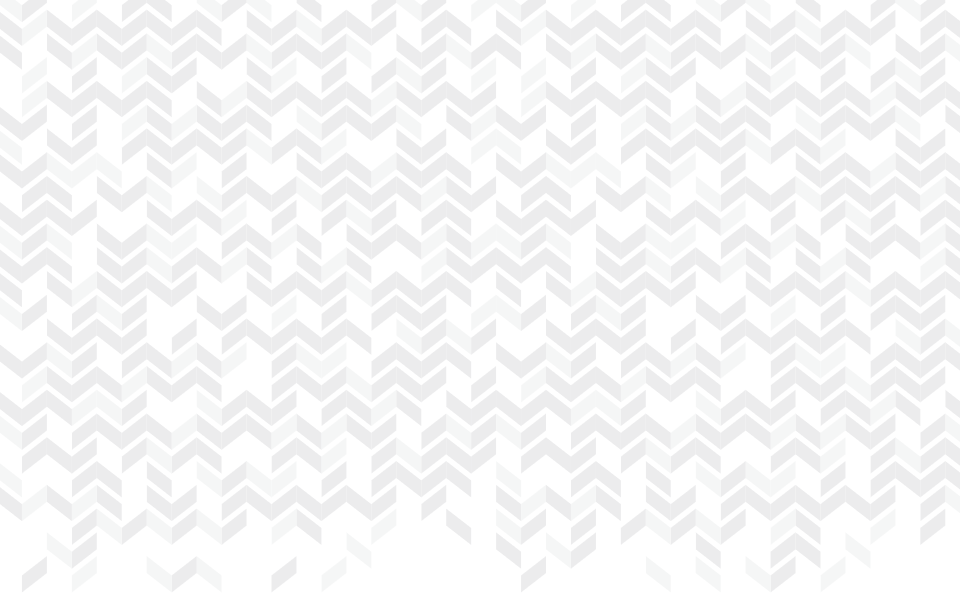 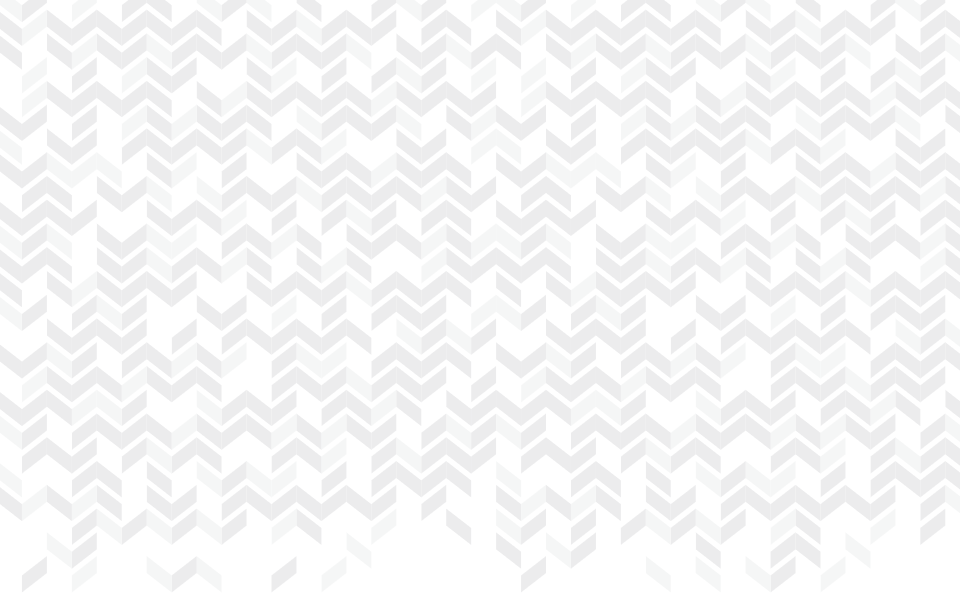 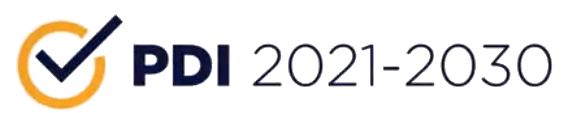 Plano de Desenvolvimento Institucional 2021-2030  O futuro é a gente que faz
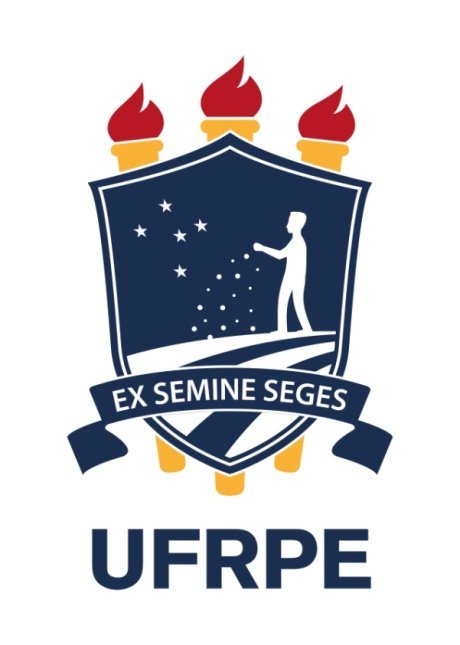 Comissão Executiva
27 de outubro de 2021
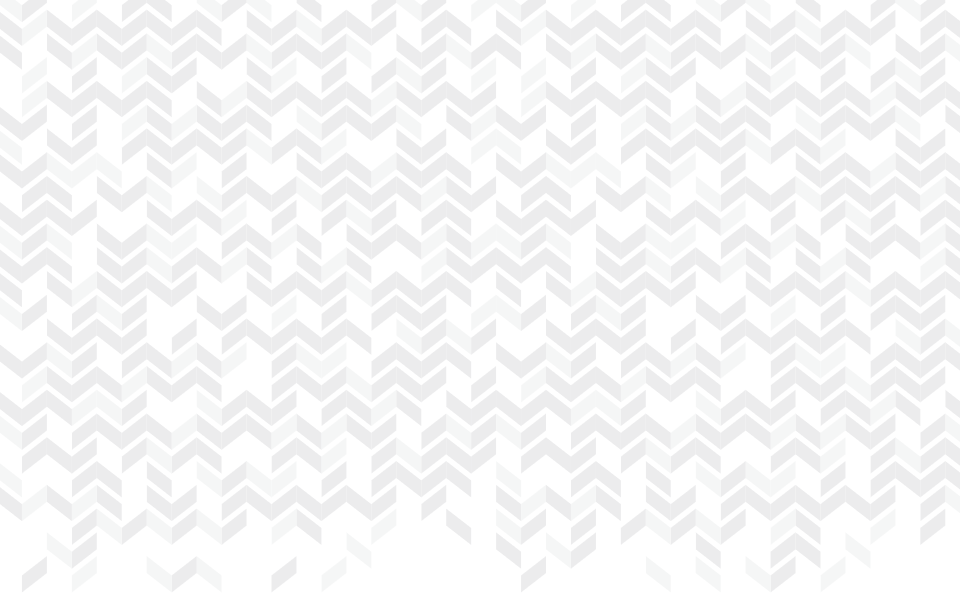 Pauta de Reunião
Andamento Editoração e Revisão Final

Versão Final PDI (99%)

Outros assuntos
PDI UFRPE 2021-2030
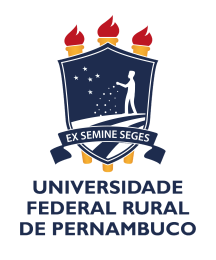 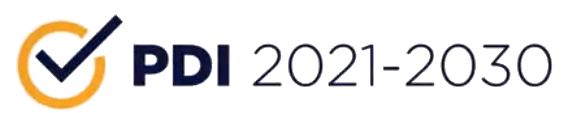 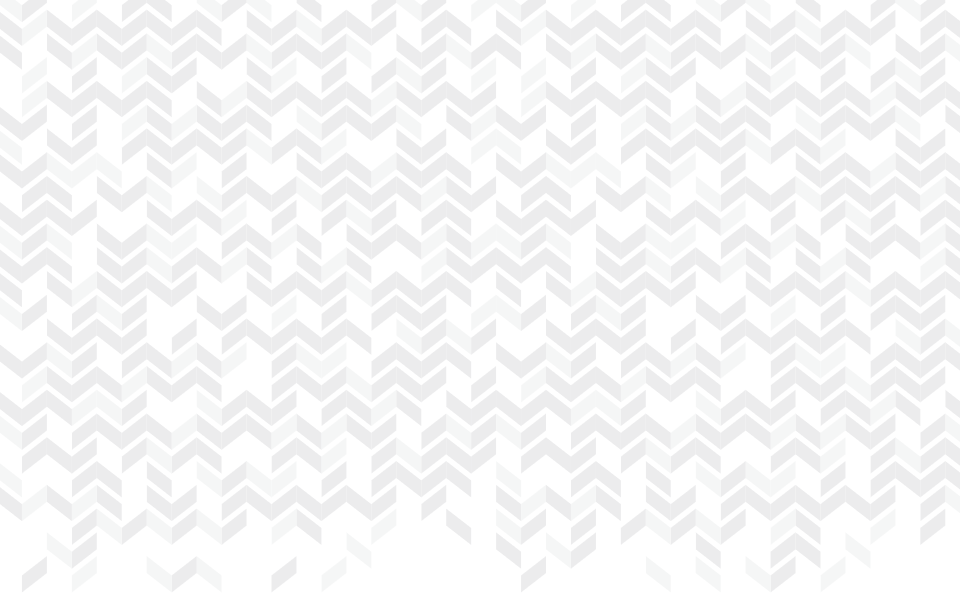 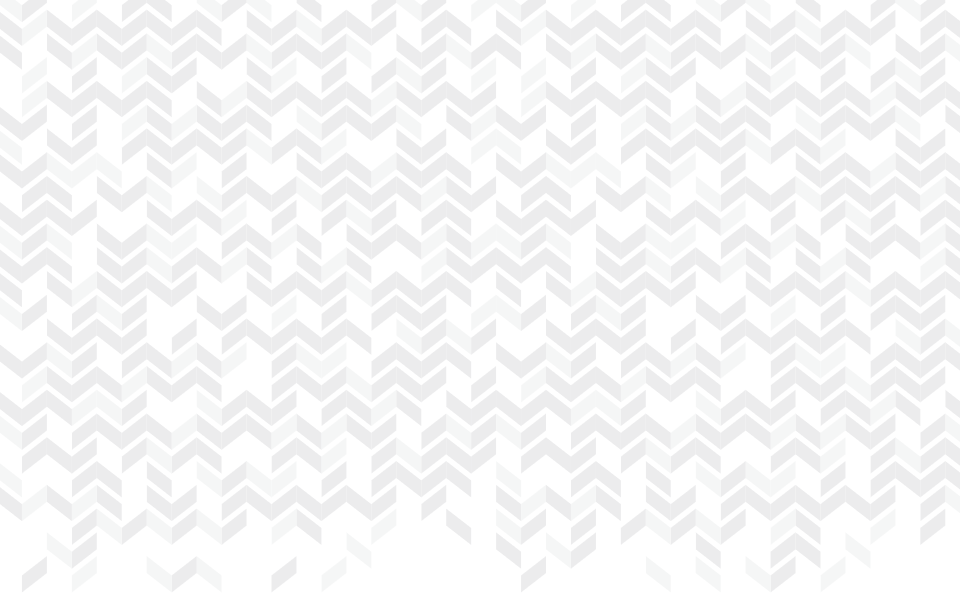 Editoração e Revisão Final:
Revisão Finalíssima
Referências bibliográficas, links, siglas, citações, ortografia etc etc.
Diagramação Finalíssima

Marcos aproximados
Revisão finalíssima até 29/10/21
Diagramação finalíssima até 05/11/21
Previsão final 05/11/21
PDI UFRPE 2021-2030
jul. 21
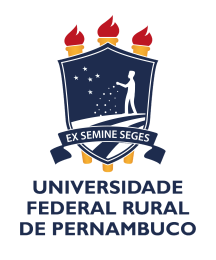 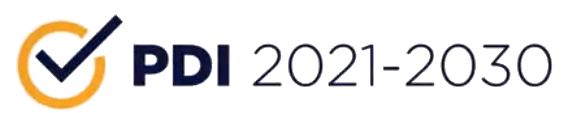 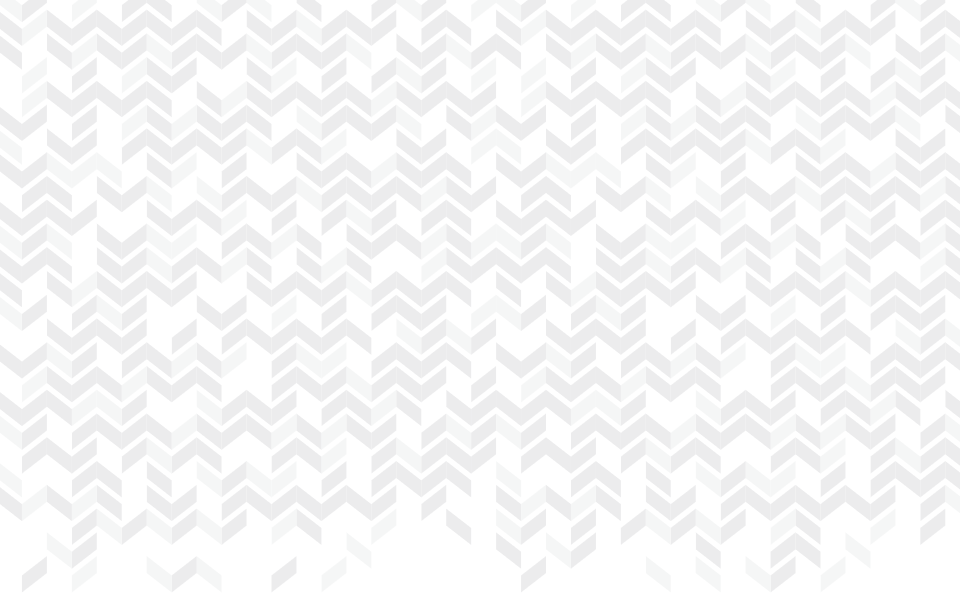 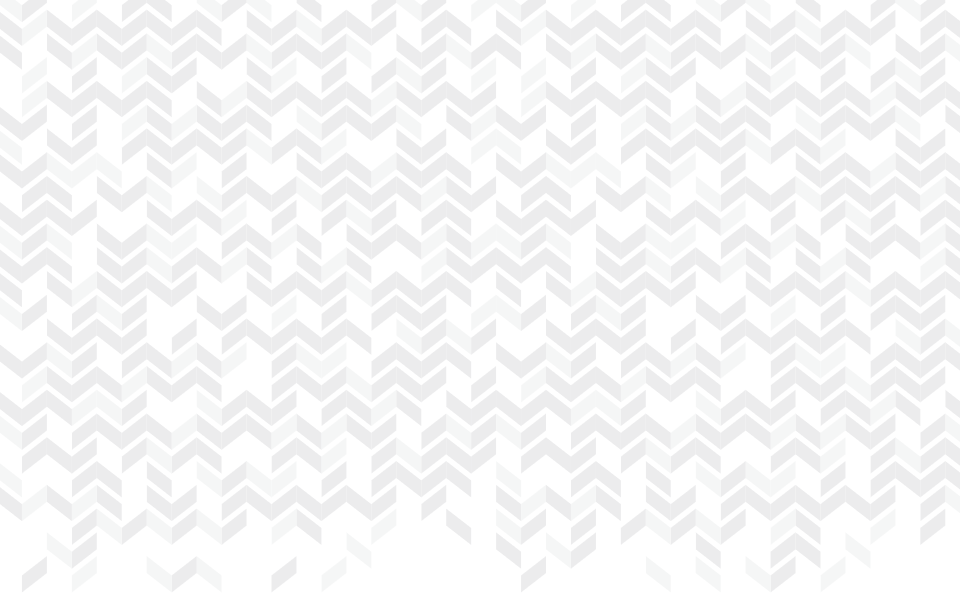 Versão Final (99%)
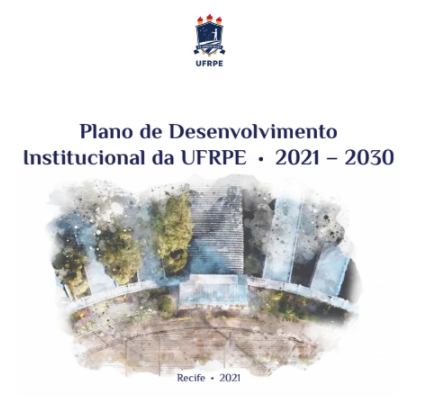 PDI UFRPE 2021-2030
jul. 21
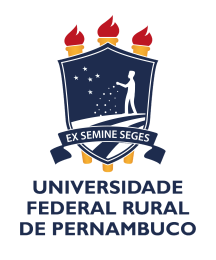 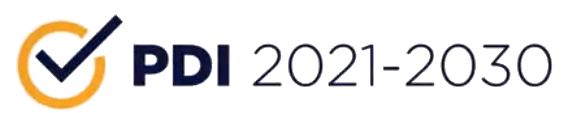 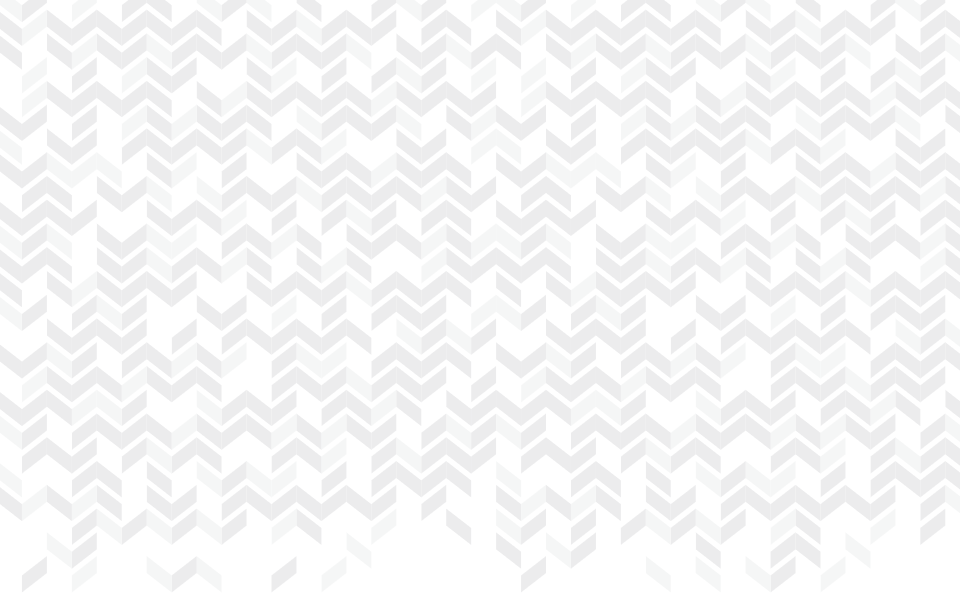 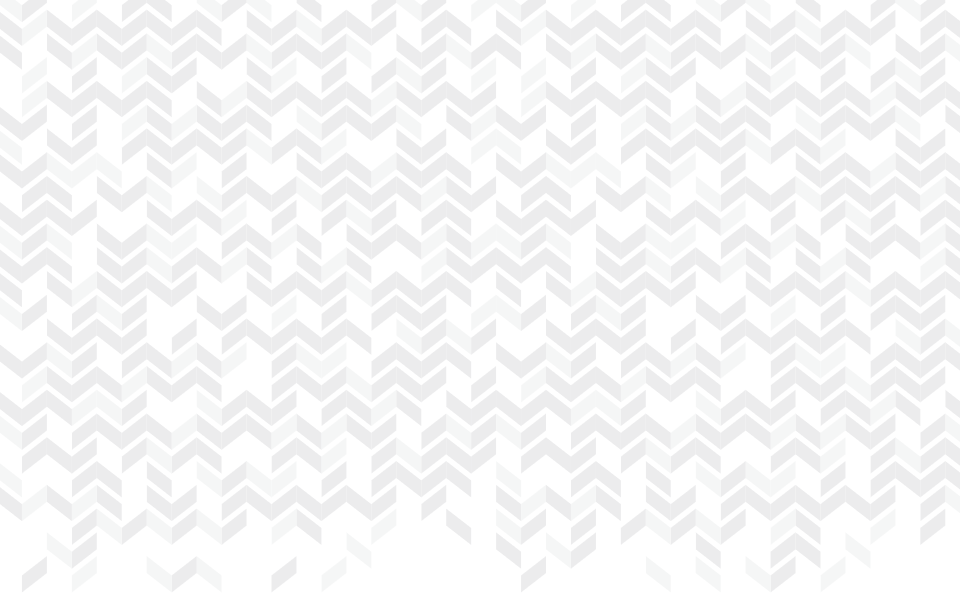 Cronograma
Produção e Escrita do PDI
Consulta Pública
Submissão e Aprovação no CONSU
PDI UFRPE 2021-2030
set./out. 21
nov./dez 21
dez. 20 – mai.21
ago./set. 21
jun./jul. 21
out./nov. 20
Formação de 
Comissões Temáticas
Revisão Final
Organização,Montagem e Editoração
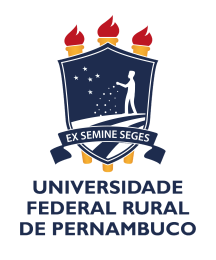 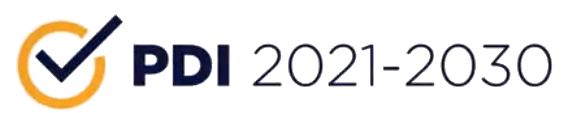 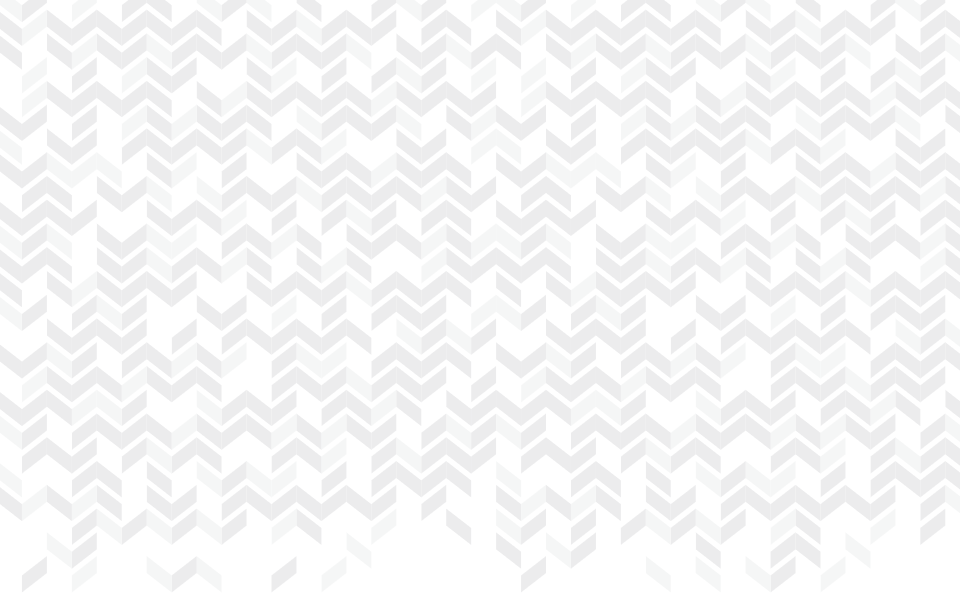 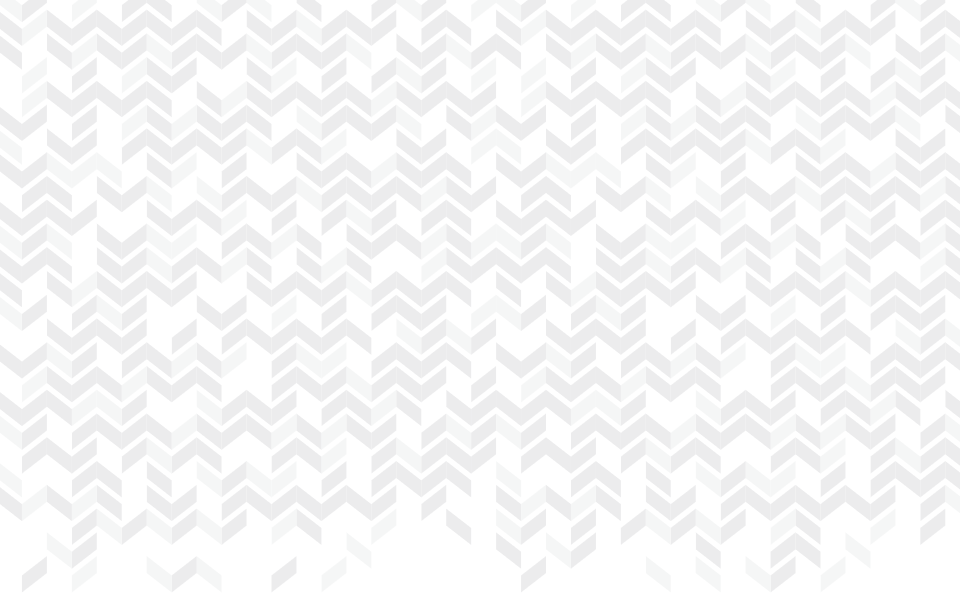 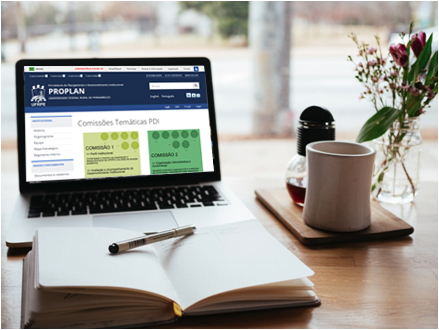 cpdi.proplan@ufrpe.br
www.proplan.ufrpe.br
Próxima reunião
10/11/21 (quarta-feira) às 15h
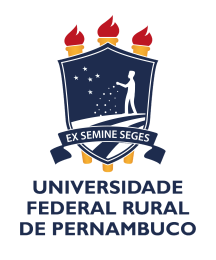 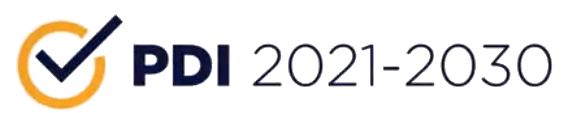